Phénomene observable
Fait par maribelle
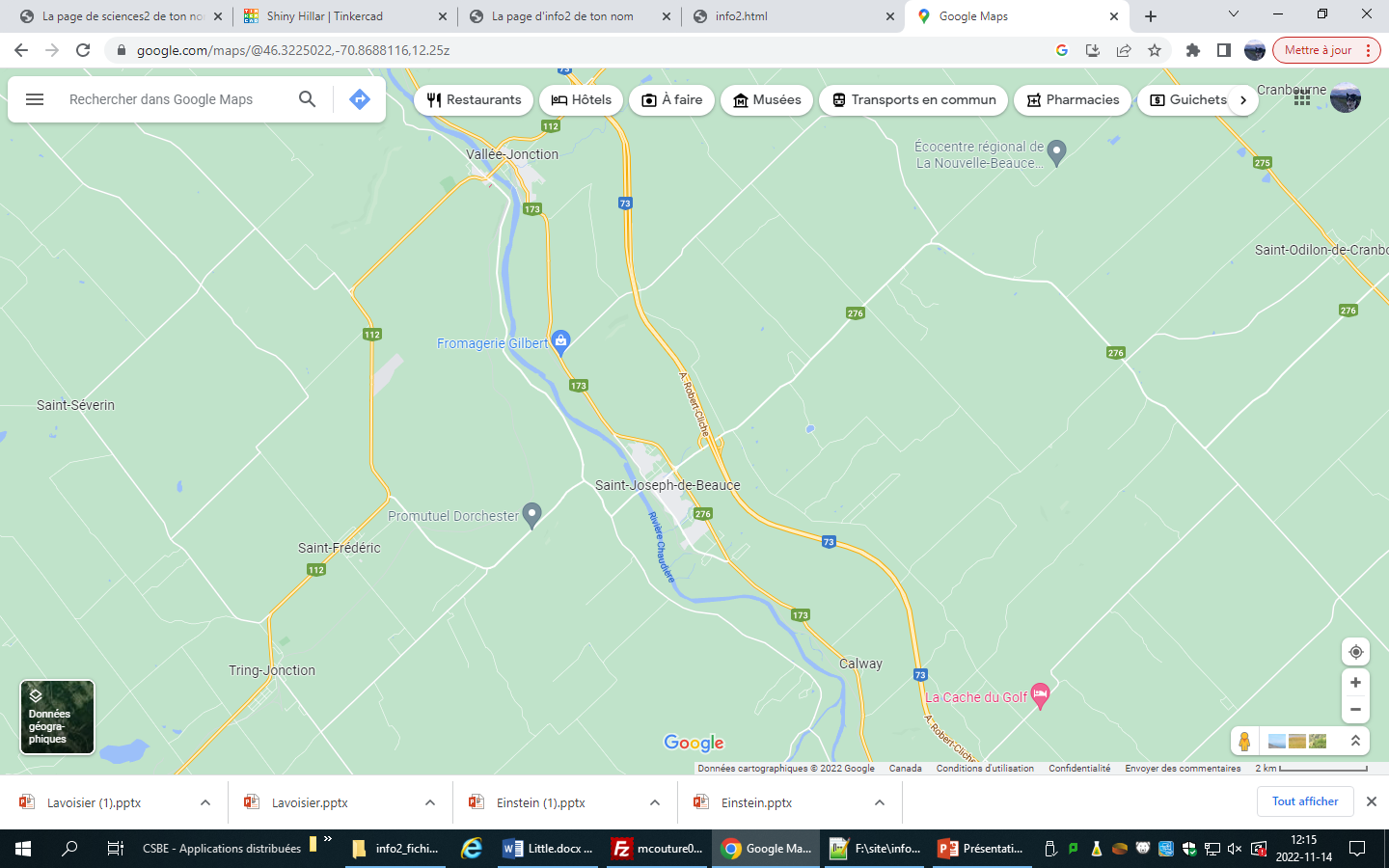 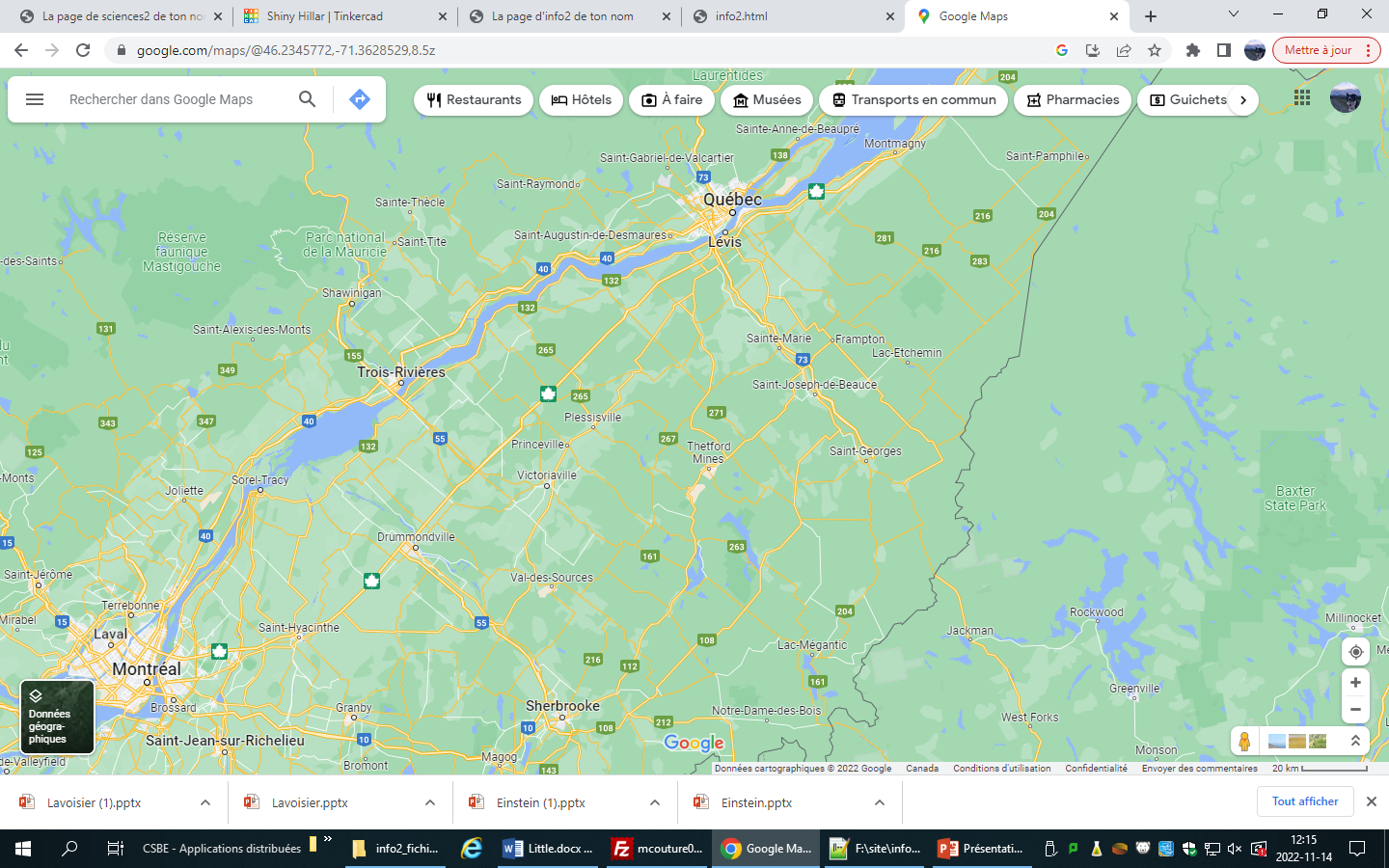 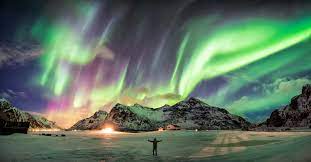 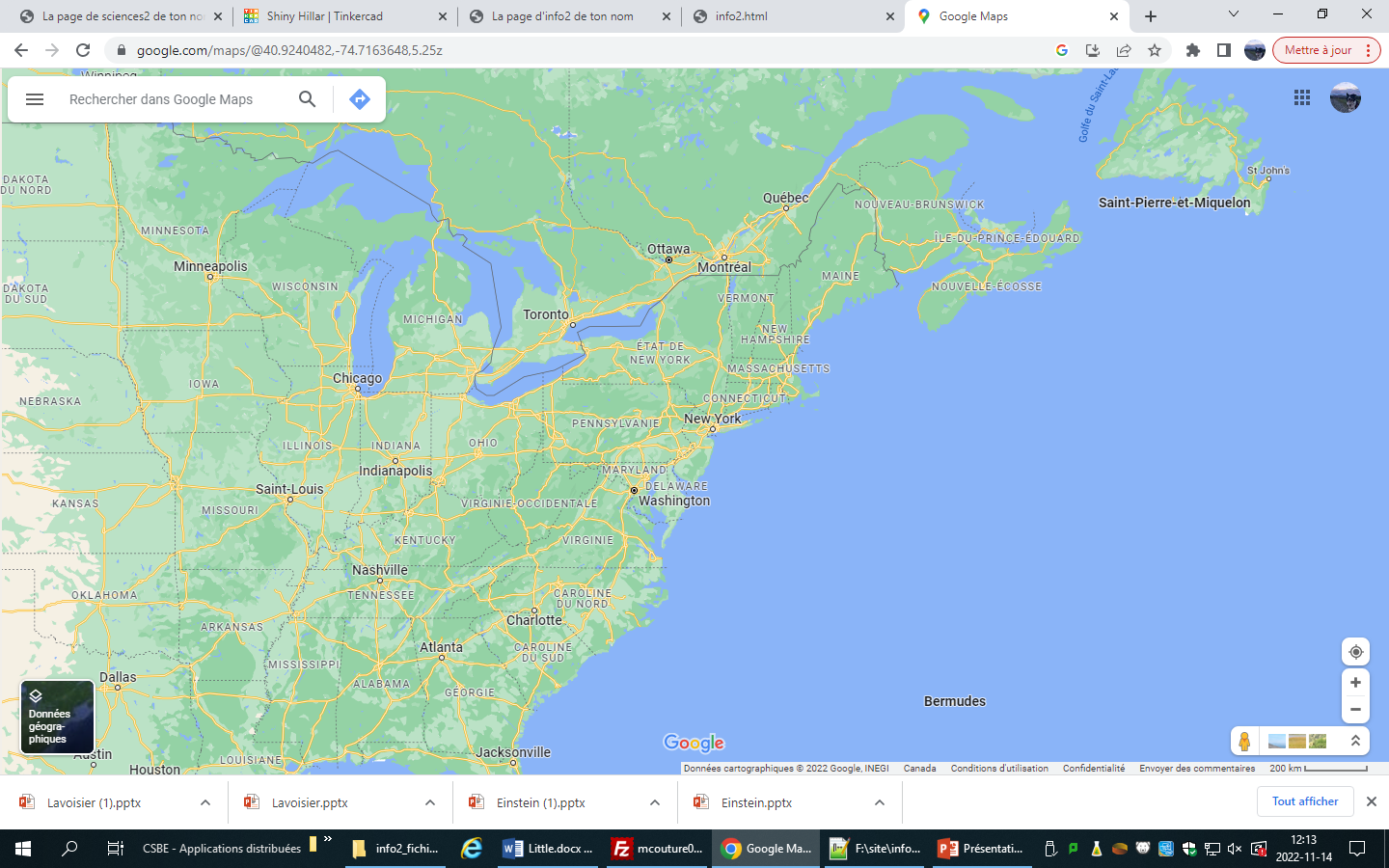 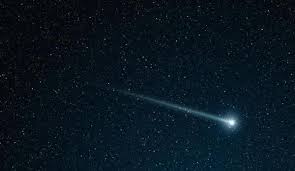